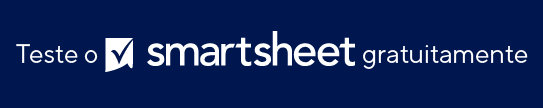 NOME DO PROJETO
SEU
LOGOTIPO
[ NOME ]

[ DATA ]
Informações de controle de documentos, se aplicável
APRESENTAÇÃO DE CASO DE NEGÓCIO
Resumo executivo
Descrição do projeto
Solução
Premissas e dependências
Opções
Finanças
Solução recomendada
Benefícios
APRESENTAÇÃO DE CASO DE NEGÓCIO | ÍNDICE
RESUMO EXECUTIVO
RESUMO EXECUTIVO
DESCRIÇÃO DO PROJETO
SOLUÇÃO
SOLUÇÃO
PREMISSAS E DEPENDÊNCIAS
OPÇÕES
FINANÇAS
FINANÇAS
SOLUÇÃO RECOMENDADA
SOLUÇÃO RECOMENDADA
BENEFÍCIOS
BENEFÍCIOS
COMENTÁRIOS
APRESENTAÇÃO DE CASO DE NEGÓCIO | COMENTÁRIOS